Randomized Algorithms
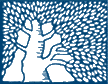 Lecturer: Moni Naor
Lecture 8
Recap and Today
Recap

Today
Guess the cards
Local Lemma
Guess the card
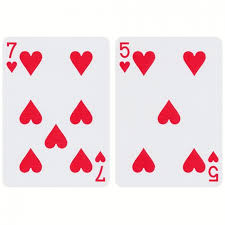 Idea: remember the first s (in terms of 
face value) cards and ignore the rest
No! Can do 
much better
First Idea: Encoding the last cards
Idea: Two Methods are Compatible!
Optimal split?
Encoding the Last k Cards
over a finite field of size at least n+k
Encoding the Last k Cards
Better Idea: Low Memory Card Guessing by Following Subsets
The General Method
Idea: follow the cards that appeared in various subsets of [n].
For each such subset use two accumulators: 
Sum of the values of the cards seen so far
Number of the cards from the set seen so far
Memory: O(log n) 
If there is such a subset where all but one card appeared
Can detect it
The card is a reasonable guess
What if there are two such subsets?
Subset Construction
Consider the subsets
[1-1][1-2],[1-4],[1-8],[1-16],[1-32], ..., [1-n]

If there is a range where a single card is missing then this card is the current guess.  
Property: In this construction there cannot be competing good cards to guess:
For all k and k’:
If card i is the missing one from [1-k], then there cannot be a different one missing from [1-k’]
The Algorithm!
Analysis
Call a subset [1,w] useful if the last card from it that appears in the permutation is not the last card in the next range/subset [1,2w]. 
If a range is useful: then it necessarily contributes a good guess. 
And the only one to which this guess is attributed
So the number of good guesses is simply the number of useful ranges. 

Number of bits for a set of size w:
log w bits for the counter
log w bits for the sum
…Analysis
2w
1
w
Improvements
1
w
The Low Memory Case
Different Analysis
Probabilistic Construction
Appearing in time slots  n-t+1,...,n
Analysis
Number of possible
 intersection
Prob. of reasonable guess - constant
t
n-t
Amplification
New: Working Against a Static Adversary
Adversary chooses the sequence of cards ahead of time and independent of the guesses it sees
Knows the algorithm
Any randomness that should be accessed again and again is charged to the memory
As a first step: assume the guesser has access to the randomness “for free”
The [1][1-2]… construction does not work: simply put 1 at the end.
The probabilistic construction works – but the issue is the size of the representation
Pair-Wise Independence Representation
Assume n is a power of 2
Analysis of Pair-Wise Independence Representation
Used:
Using full 
independence
Number of possible
 intersection
Now only pair-wise:
Union Bound
An Adaptive Adversary
What happens in the adversarial case, when the memory is wide open for the adversary to see
Each subset on its own works fine, but to work together you need that the one subset finishes before the second one starts being effective
Weaker adversarial model: adaptive card choice.
Can choose the sequence based on the guesses made
Proof by Encoding: A general method for analyzing probabilistic events
For i
LZ style
For j
Proof by Encoding
Proof by Encoding
Only log T
Bit to record
Which one
Only these recorded
Tight bound on the expected number of guesses
R. V.
The Encoding
Memory state
of guesser:
s bits
These represent 
the savings
Simulate the guesser till the end and see when it gives correct guesses
These can be used to help describe T
The Encoding
To make the
 process random
The Encoding
Memory state
of guesser:
s bits
s bits
Random order
Values at incorrect locations
Simulate the guesser till the end and see when it gives correct guesses
These can be used to help describe T
The contradiction
The s bits of the 
state of guesser
The s bits
of the state
of guesser
The Contradiction
The two ways to count:
Conclusion
Mirror Games
Two players, `first’ and `second’, game:
A virtual deck with 2n cards
Each round: alternating players should pick a card (value in 1..2n) that has not appeared so far
If any player repeats a card that has appeared: loses the game.
If all cards are picked: draw
With perfect memory a draw is reached
Claim: Second player has a strategy that requires very little memory
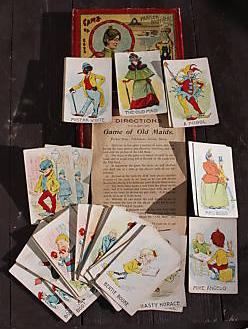 Mirror Games
Claim (Sumagha Garg and Jon Schneider): first player does not have a deterministic strategy that uses sublinear space and guarantees a draw. 
What about probabilistic strategies?
Garg and Schneider and Feige:
Suppose first player has access to a secret matching
Can use techniques like the subset encoding we saw to figure out numbers that have appeared so far
Whenever the Second player guesses the `Old Maid’  - the unmatched value
Discussion and Open Problems
Homework
What about high concentration?
Relationship with card counting in Blackjack??
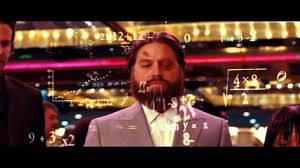 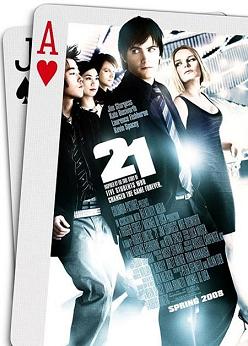 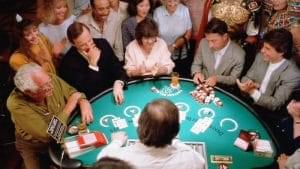 Homework: Guess the card
Half of the cards are red half black
Cards turned one by one
At any point can stop and guess that the next card is red
What is the probability of success of best algorithm?
Note: look at exercise 2.32 in the book
The Secretary problem 
These are not the same problems
The Lovasz Local Lemma
Statement
Application
“Constructive”
“Algorithmic”
The Union Bound
For a uniformly 
random assignment
The (Lovasz) Local Lemma
Question: what happens with k-wise independent events?
Not symmetric
Applying The Local Lemma for k-CNF
No dependency on the 
number of variables n 
or number of clauses m
If two clauses do not 
share a variable, their
satisfiability is independent